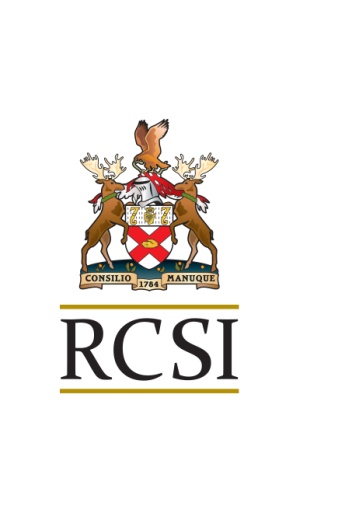 Royal College of Surgeons in IrelandColáiste Ríoga na Máinleá in Éirinn
Multimorbidity: The research agenda 
Susan Smith
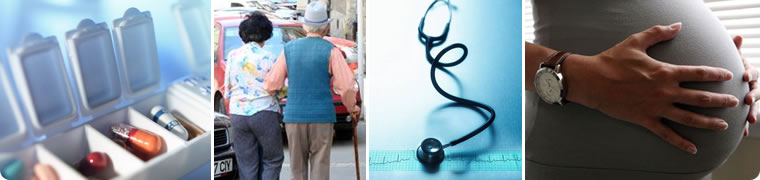 Overview
Background
Why important
Definitions

Research programme 

Policy link
Research grounded in clinical practice
Chronic disease research
Organisational approaches
DiSC, Sphere studies
Patient oriented interventions
Family diabetes study, Peer support study
Multimorbidity
Clinical case
59 year old woman
Living alone
IHD; Depression; Neurological condition; Arthritis
Multiple medications including warfarin

Presents with pain in her right shoulder
Clinical Reality
“Just remember Dr Marshall, my life is like a swimming pool full of sewage and your job is to push me up into the shallow end.”	
Martin Marshall, 
McKenzie Lecture, 2010
Multimorbidity prevalence
Two or more chronic conditions
Epidimiological research predominates
Rates vary from 40% to 98%
Ireland:
66%, aged > 50, in GP setting
MM x3 aged 45-64, GMS eligible: mean 7.5 meds; mean 11 GP visits per year
Impact
Higher rates polypharmacy, health service use, admissions, psychological morbidity
Poorer QoL, physical functioning
Costs: reducing avoidable complications for people with chronic disease by 10% could save $40 billion
Challenging for patients
Medications, physical functioning 
Concept of treatment burden
Challenging for healthcare providers also
Multimorbidity: Definitions
Several approaches possible
Coded conditions, specific scoring systems, medication related
Record vs patient report
Setting dependent
Concept severity
Overlap with frailty
Link with socioeconomic deprivation
Multimorbidity: Outcomes
Physical health
Psychosocial

Patient centred

Responsive to change
Multimorbidity
Vulnerable patients within this group
Polypharmacy
High risk emergency admission
High service use and costs

Need cost effective intervention to improve outcomes
How to identify those in need of intervention (before it is too late)?
Research Programme
Phase III: Definitive Randomised Controlled Trial
Phase IV: 
Long-term Implementation
Phase II: Exploratory trial
Preclinical  phase:
Theory
Phase I: Modelling
Continuum of increasing evidence
MRC Framework – complex interventions
MM research
Cochrane review
Qualitative study with GPs and pharmacists
Impact of multimorbidity:
Chronic respiratory disease
Diabetes 
Chronic ills of ageing
Systematic review of risk score
Exploratory trial 1
Exploratory trial 2

Proposed cohort study and RCT
Preclinical  phase:
Theory
Phase II: Exploratory trial
Phase III: Definitive RCT
Phase I: Modelling
Continuum of increasing evidence
Cochrane review
Qualitative study with GPs and pharmacists
Impact of multimorbidity:
Chronic respiratory disease
Diabetes 
Chronic ills of ageing
Systematic review of risk score
Exploratory trial 1
Exploratory trial 2

Proposed cohort study and RCT
Preclinical  phase:
Theory
Phase II: Exploratory trial
Phase III: Definitive RCT
Phase I: Modelling
Continuum of increasing evidence
Cochrane review of interventions to improve outcomes for patients with multimorbidity
Ten studies; all RCTs
Eight included patients with a broad range of conditions though elderly; two focused on co-morbid conditions
All recent studies and low risk bias
Pooling and comparing outcomes a problem
Identified types of interventions being tested
Cochrane review conclusions
Limited research to date 
Focus on co-morbid conditions or multimorbidity in older patients
Results suggest may be more effective to target interventions towards risk factors or specific functional difficulties. Organisational models such as Guided Care disappointing
Need for clear definitions and appropriate outcomes
Cochrane review
Qualitative study with GPs and pharmacists
Impact of multimorbidity:
Chronic respiratory disease
Diabetes 
Chronic ills of ageing
Systematic review of risk score
Exploratory trial 1
Exploratory trial 2

Proposed cohort study and RCT
Preclinical  phase:
Theory
Phase II: Exploratory trial
Phase III: Definitive RCT
Phase I: Modelling
Continuum of increasing evidence
Qualitative study of experiences’ of GPs and pharmacists managing multimorbidity
Focus groups with GPs and pharmacists
Themes
Link to polypharmacy and ageing
Health systems issues relating to lack to time, interprofessional communication difficulties, and fragmentation of care
Individual issues from clinicians relating to professional roles, clinical uncertainty, and avoidance
Patient issues: ‘Not all need intervention’
Potential management solutions
Qualitative study of experiences’ of GPs and pharmacists managing multimorbidity
Idea of ‘Pandora’s box’

“Like eating an elephant, bite off one chunk at a time”

Hot Topics course for GPs
Ask patient to prioritise
Cochrane review
Qualitative study with GPs and pharmacists
Impact of multimorbidity:
Chronic respiratory disease
Diabetes 
Chronic ills of ageing
Systematic review of risk score
Exploratory trial 1
Exploratory trial 2

Proposed cohort study and RCT
Preclinical  phase:
Theory
Phase II: Exploratory trial
Phase III: Definitive RCT
Phase I: Modelling
Continuum of increasing evidence
Impact on chronic disease: Chronic Respiratory Disease (CRD)
Cross sectional study
Three practices
Disease code and drug searches
Results
16,946 patients in total and 3.9% CRD
60% of these had multimorbidity
Multimorbidity associated with increasing age and low socio-economic status 
Increased consultation rates and numbers medicines
Impact on chronic disease: Diabetes
Cohort of  424 patients with type 2 diabetes from RCT
Chart review and self-report
Results
90% two or more conditions 
25% had five or more chronic conditions
189 conditions
Mismatch between self-report and chart review
GP visits and medication numbers related to multimorbidity but not diabetes control
Chronic ills of ageing
National Longitudinal cohort study on ageing (TILDA)
Causes and consequences of multimorbidity in Ireland’s ageing population
healthcare utilisation 
relationship between socio-economic inequalities and the risk of multimorbidity
Cochrane review
Qualitative exploration of views of GPs and pharmacists
Impact of multimorbidity in diabetes and chronic respiratory disease
Systematic review of risk score
Exploratory trial 1
Exploratory trial 2

Proposed cohort study and RCT
Preclinical  phase:
Theory
Phase II: Exploratory trial
Phase III: Definitive RCT
Phase I: Modelling
Continuum of increasing evidence
Systematic review Pra score
Figure: Hospital admission if Pra score > 0.5
Conclusions (Update ongoing)
The Pra score does predict future admission and health service use in community dwelling older adults 
Only eight validation studies (10 cohorts) 
Further validation studies are needed in populations with different risks of re-admission to enhance its generalisability
Incorporate medicines use
Combine self-report and admin data
Cochrane review
Qualitative study with GPs and pharmacists
Impact of multimorbidity:
Chronic respiratory disease
Diabetes 
Chronic ills of ageing
Systematic review of risk score
Exploratory trial 1
Exploratory trial 2

Proposed cohort study and RCT
Preclinical  phase:
Theory
Phase II: Exploratory trial
Phase III: Definitive RCT
Phase I: Modelling
Continuum of increasing evidence
Exploratory trial 1
20 patients with CRD plus 2 conditions; Age 40-75
Intervention:
GP report based on structured assessments of psychological health, adherence and medicines beliefs
Occupational therapy (OT) assessments and treatment if indicated
Results: 
8/20 needed OT
OT group had significant improvements but intervention intensive+
High levels psychological morbidity
GP reports ineffective
Exploratory trial 2
30 patients with 2 or more chronic conditions; >40, recruited prospectively by GP; piloting of use of risk score (Pra score)
Intervention
Six week, group based, OT-led with some physiotherapy and medicines management
Significant improvements in OT and psychosocial outcomes

Identification of patients who need intervention is a challenge; consider primary-secondary interface
Cochrane review
Qualitative exploration of views of GPs and pharmacists
Impact of multimorbidity in diabetes and chronic respiratory disease
Systematic review of risk score
Exploratory trial 1
Exploratory trial 2

Proposed cohort study and RCT
Preclinical  phase:
Theory
Phase II: Exploratory trial
Phase III: Definitive RCT
Phase I: Modelling
Continuum of increasing evidence
Proposed cohort study
Focus on admissions
Identifying patients with multimorbidity at increased risk hospital admission
Validation of modified risk score [Pra score]
Qualitative work with patients and their families who have experienced recent admission exploring triggers and potential preventable measures
Proposed RCT
RCT of complex intervention to improve outcomes for vulnerable patients with multimorbidity
Participants
MM plus recent admission
Intervention:
OT groups, case management and medication review
Outcomes
Readmission, self-efficacy, QoL
Economic analysis
Current HSE policy and multimorbidity?
Chronic disease management
Integrated care
Multidisciplinary care
Support for self-care

HSE MET working group report on training doctors to manage patient with multimorbidity
Single conditions
Policy choices
Support generalist approach
Medicines management
Focus on relevant interventions and outcomes

Target high risk individuals
Identify and intervene for vulnerable groups
Summary
Multimorbidity important
Challenges
Defining and identifying individuals
Measuring outcomes
International relevance
Link to quality of care and cost agenda
Refs
Smith SM, Soubhi H, Fortin M, Hudon C, O’Dowd T. Interventions to improve outcomes in patients with multimorbidity in primary care and community settings. Cochrane Database of Systematic Reviews.
Smith SM, O’Kelly S, O’Dowd T. GPsʼ and pharmacistsʼ experiences of managing multimorbidity: a ʻPandoraʼs boxʼ. British Journal of General Practice. 2010 Jul;60 (576):285-94. 
S O’Kelly, Smith SM, Lane S, Teljeur C, O’Dowd T. Chronic Respiratory disease and multimorbidity: prevalence and impact in general practice. Respiratory Medicine.  2010 Aug 15.
C Teljieur, Smith SM, Paul G, Kelly A, O’Dowd T. Impact of multimorbidity in type 2 diabetes. (Submitted Diabetes Educator Nov 2011).
S O’Kelly, Smith SM, Connolly D, Wallace E, Lane S, O’Dowd T. Designing interventions for patients with multimorbidity: a feasibility study of a complex intervention with structured patient assessments and occupational therapy.” (Submission pending – OT journal)
L O’Toole, D Connolly and S Smith. OT led group based intervention for patients with multimorbidity (Submission pending – OT journal)
E Wallace, SM Smith, B Dimitrov, T hinchey, K Bennett, T Fahey. A systematic review of the Probability of Repeated Admission (Pra) score in community dwelling adults.